Business Models
Stephen DazeDom Herrick Entrepreneur in Residence andVisiting ProfessoruOttawa, Telfer School of Management
About
Education
Entrepreneurship Exec. Ed. 
Babson College
Stanford Lean LaunchPad
Business - University of Regina
Adult Education - St. FX
Work History
Dom Herrick Entrepreneur-in-residence and Visiting Professor- uOttawa TSoM
www.coachmystartup.com 
Various early stage concepts
Managing Director: Entrepreneurship Centre
Retail management: Second Cup; ToysRus
Professional
Advisory Boards: Telfer Career Centre;  uO Engineering's EIEF; Manning Innovation awards; Ottawa Innovation Centre Advisory Panel
More at:
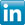 Business Models
A sketch/summary of what the business will do and how it will make money.
Includes strategic components of the business idea and how it operates.
Often established based on trial and error.
Forms the basis for success or failure.
Why are Business Models Important?
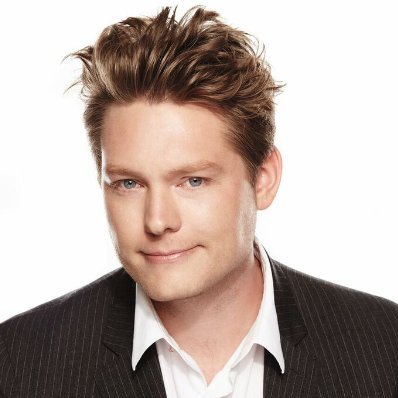 Uber, the world’s largest taxi company, owns no vehicles.
Facebook, the world’s most popular media owner, creates no content.
Alibaba, the most valuable retailer, has no inventory.
And Airbnb, the world’s largest accommodation provider, owns no real estate.
Something interesting is happening.
Tom Goodwin,
Sr. Vice President of strategy and innovation at Havas Media
Business Models vs. Business Plans
Business Plans
Assume full knowledge of the market, solution and customers.
Don’t require a lot of external interaction.
Are a useful implementation tool, focusing much on operationalizing strategies.
Usually written too soon; often not written at all.

Business Models
Assumes evolution: discovery and iteration.
Forces “getting out of the building” to talk with clients.
Forms foundation for success or failure.
Business Model Canvas
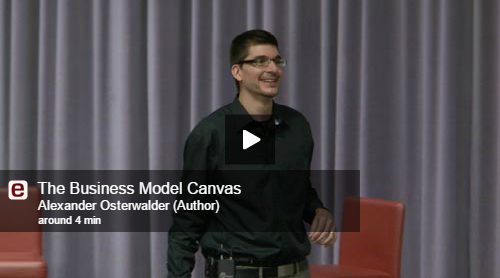 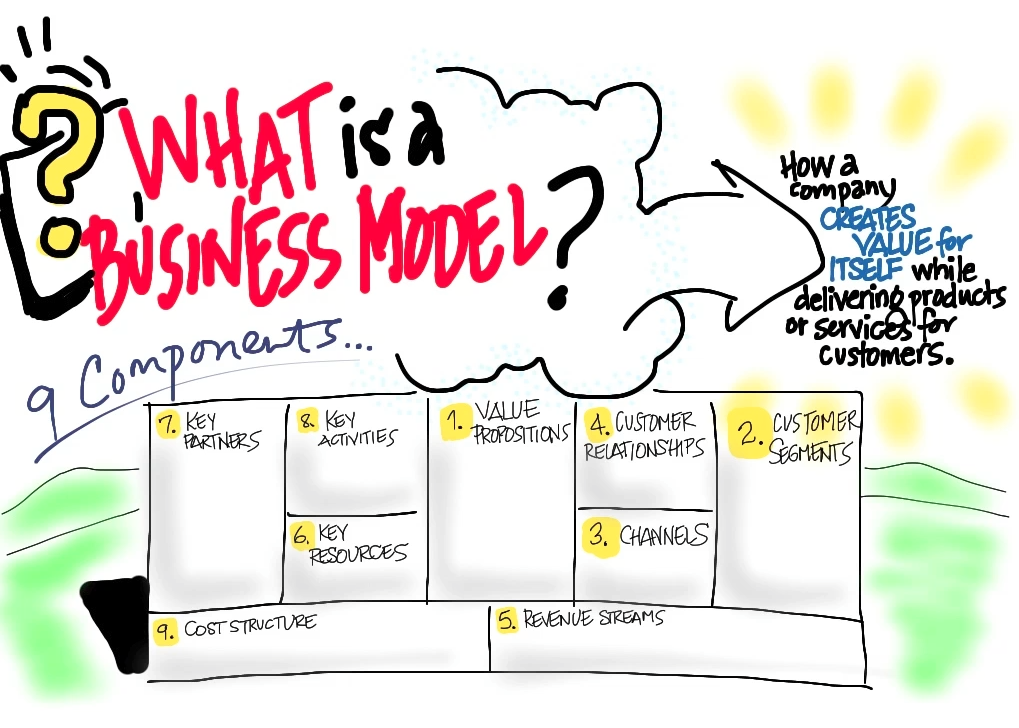 The following slides thanks to Steve Blank and the Lean LaunchPad Educators Program
Value Proposition
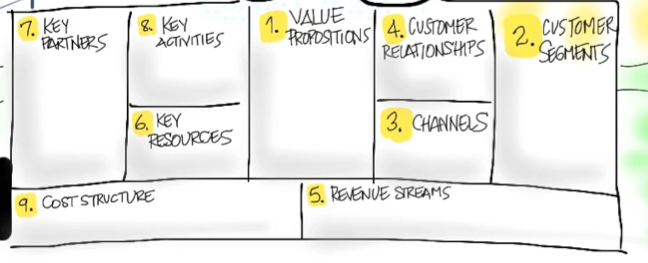 What Are You Building and For Who?
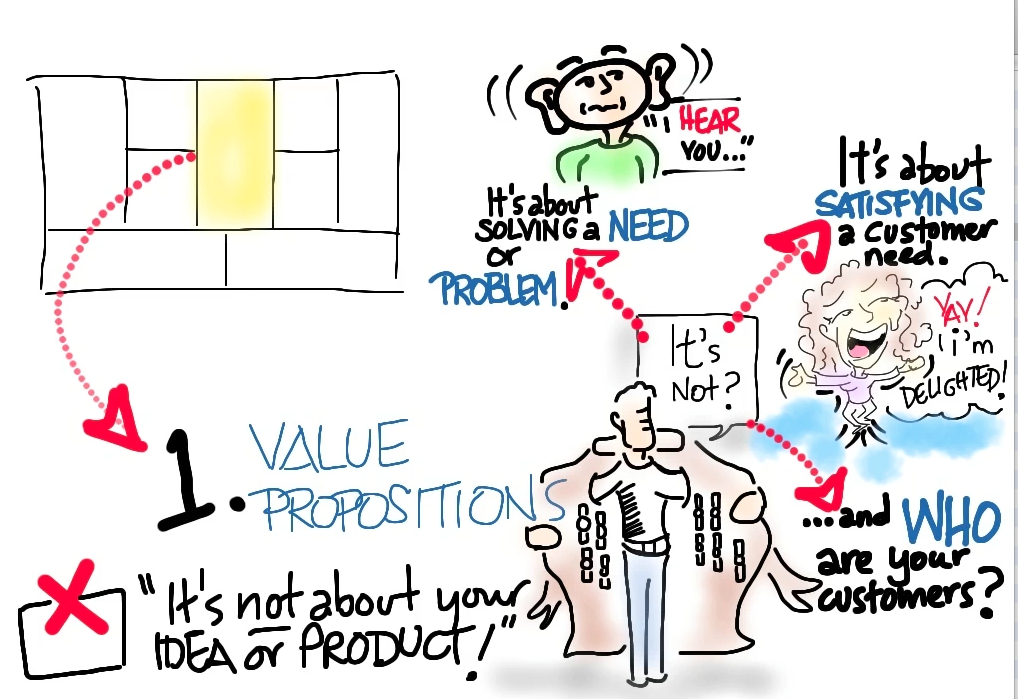 Customer Segments
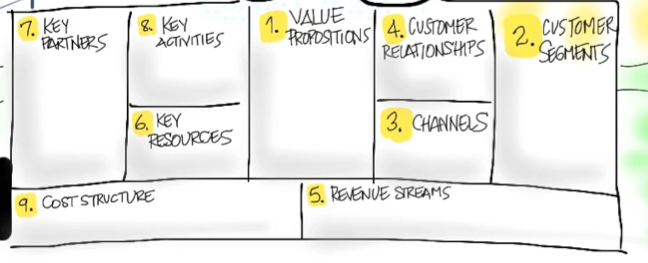 Who Are They?
Why Would They Buy?
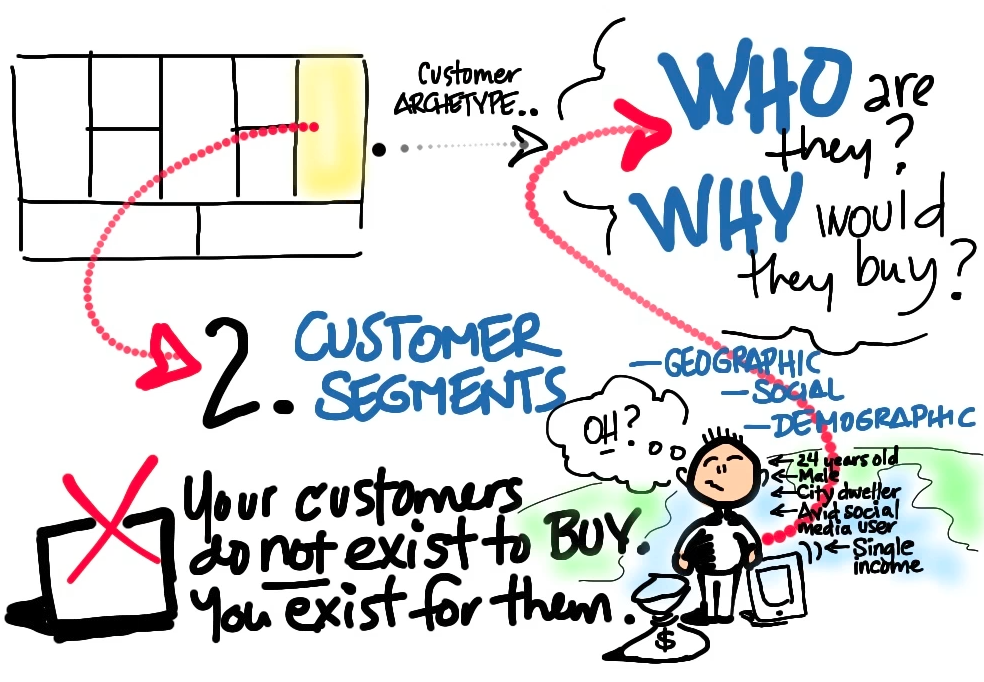 Multiple Customer Segments
Might have multiple segments of users
Might have users and payers
Might have 5 or 6 different customers
Medical devices have doctors, hospitals, patient, insurance company, FDA, etc.
For every customer segment you need:
Value proposition
Revenue model
And may have unique channels, customer  relationships, etc.
Product/Market Fit
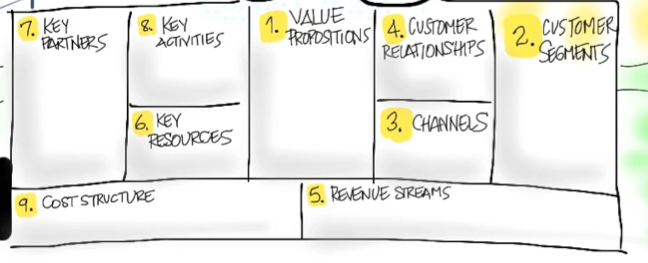 Does the Value Proposition MVP match the Customer Segment Archetype?
Channels
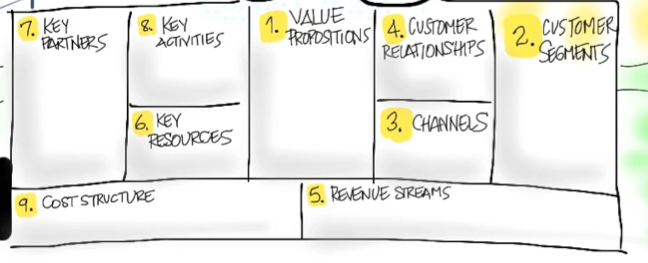 How does your Product Get to Customers?
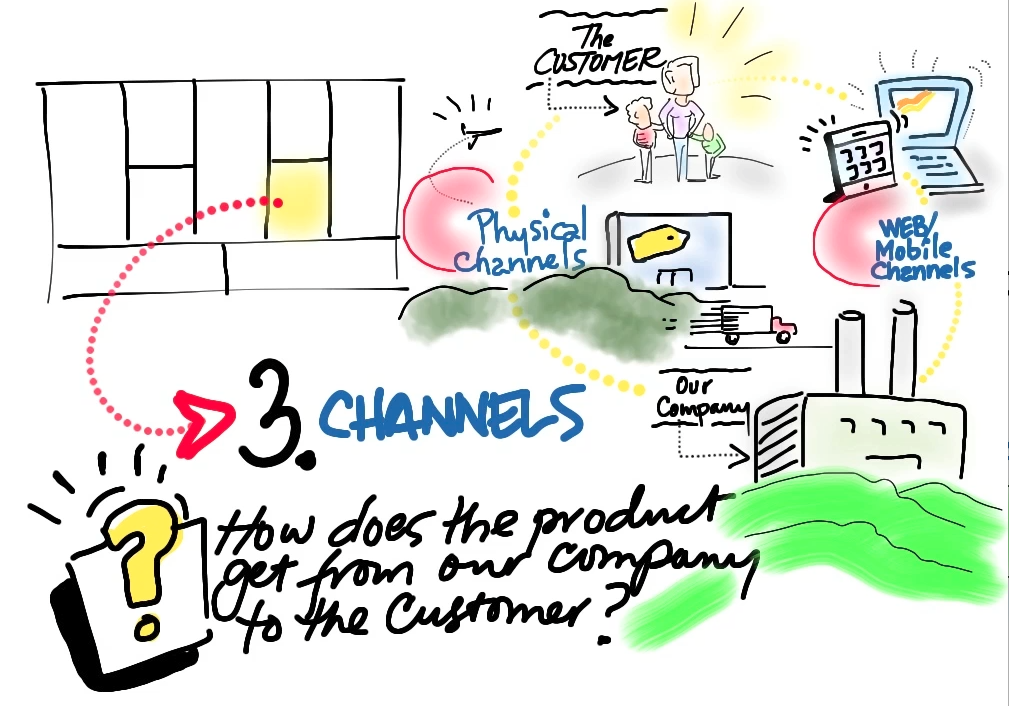 Customer Relationships
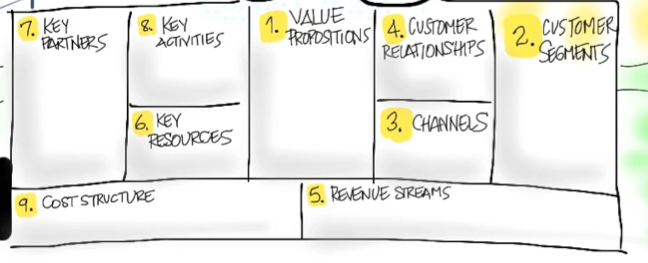 How do you Get, Keep and Grow Customers?
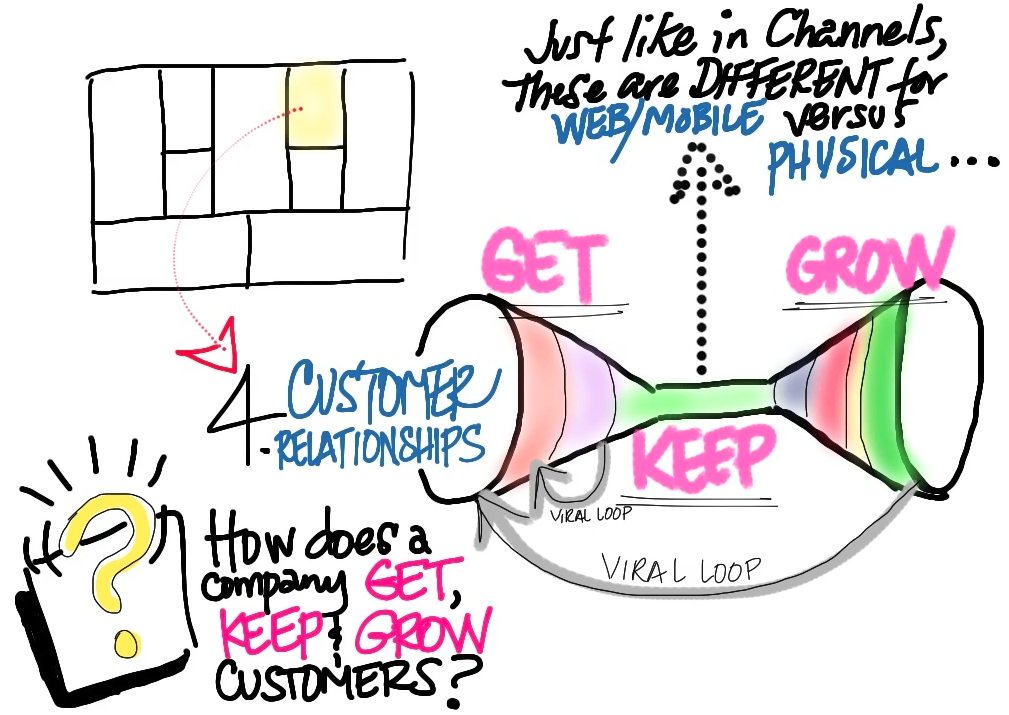 Revenue Streams
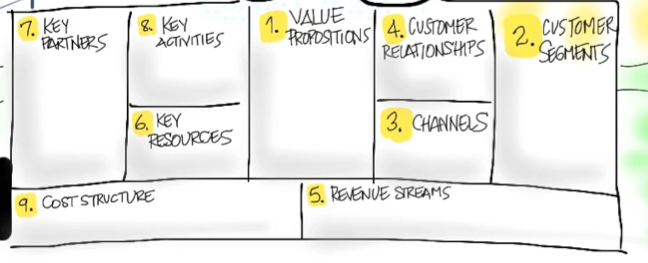 How do you Make Money?
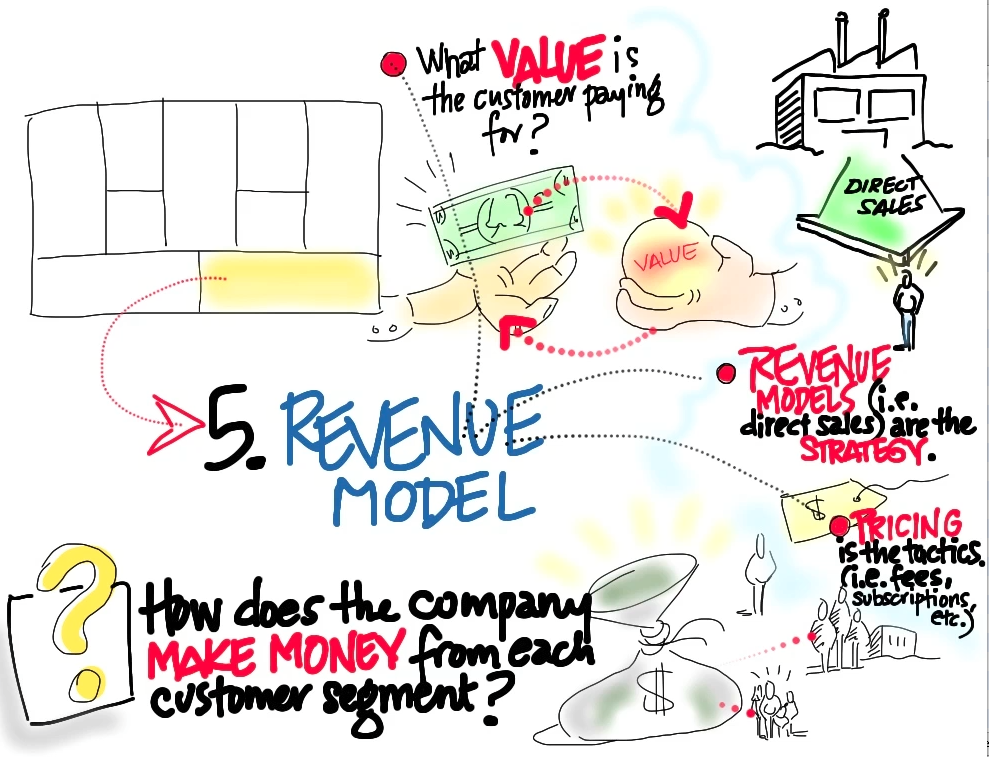 Key Resources
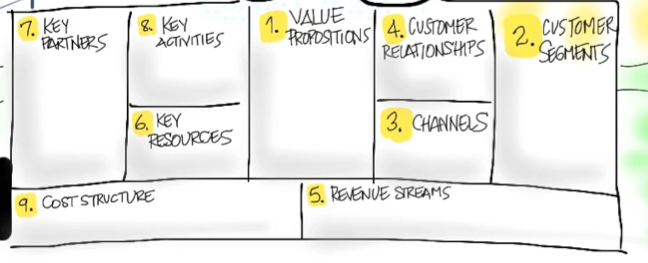 What are your most important Assets?
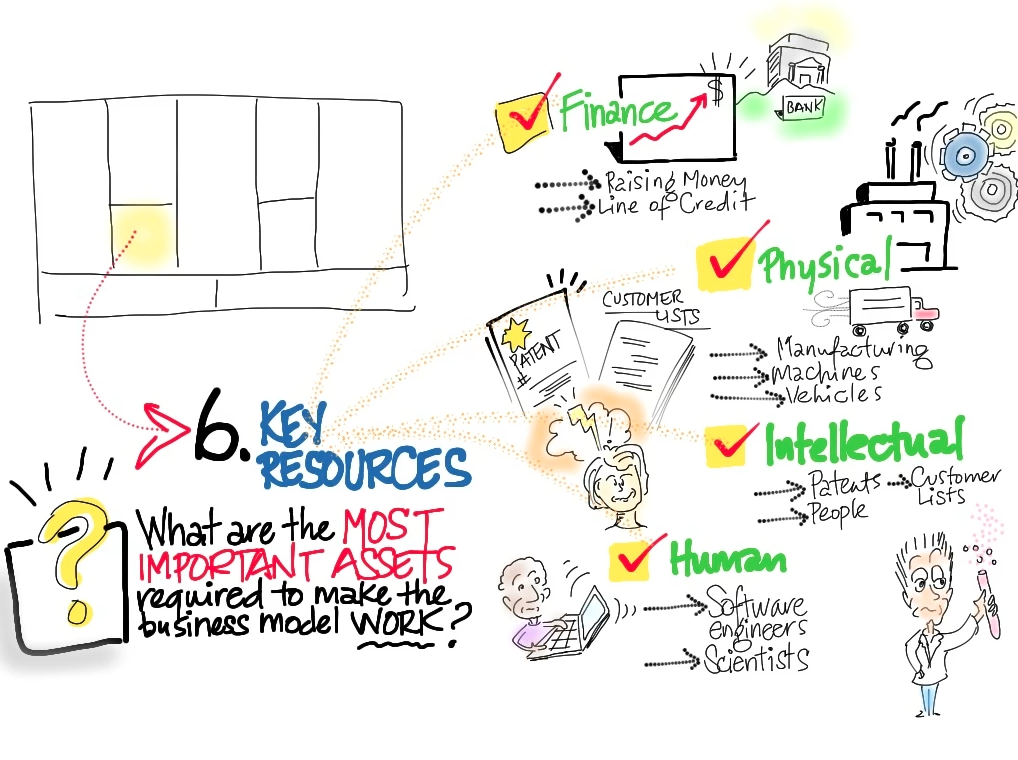 Key Partners
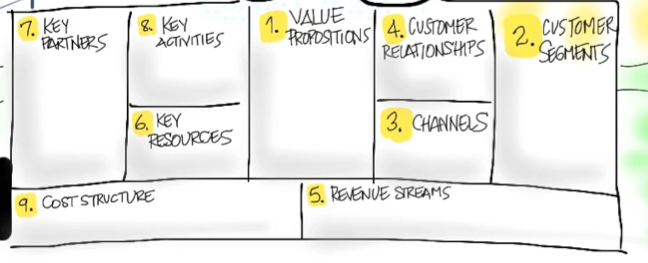 Who are your Partners and Suppliers?
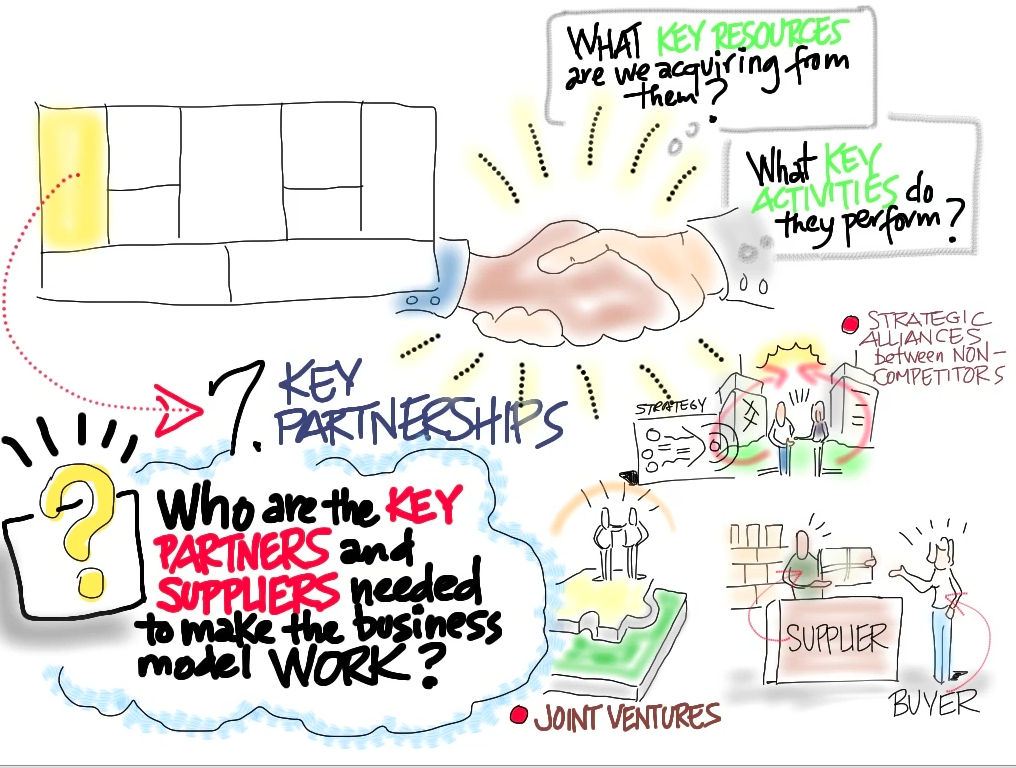 Key Activities
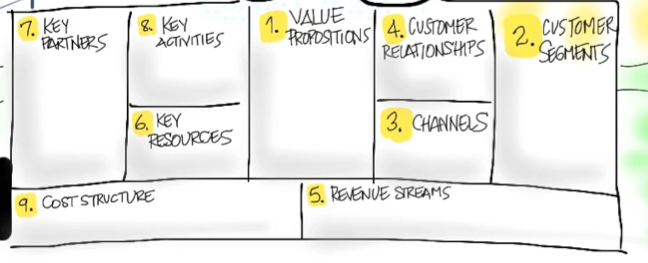 What’s Most Important for the Business?
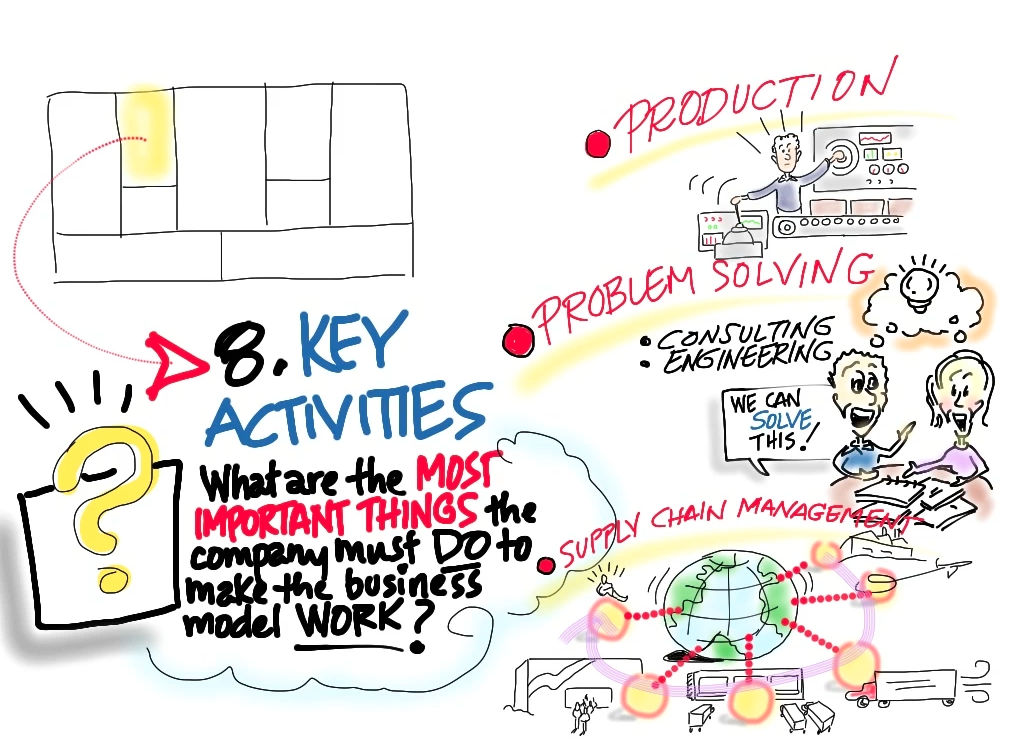 Cost Structure
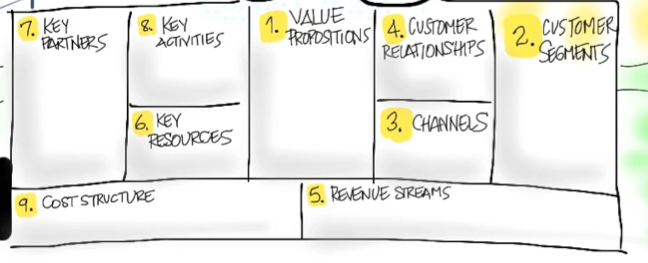 What are the Costs and Expenses?
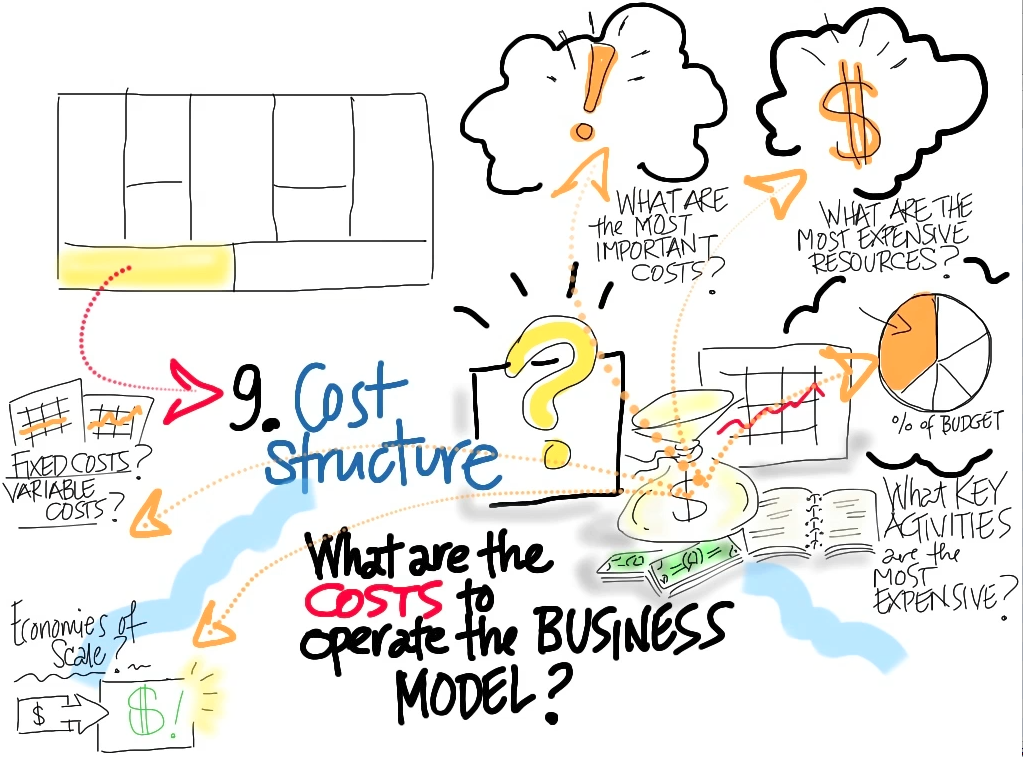 BUT...
They are all Guesses
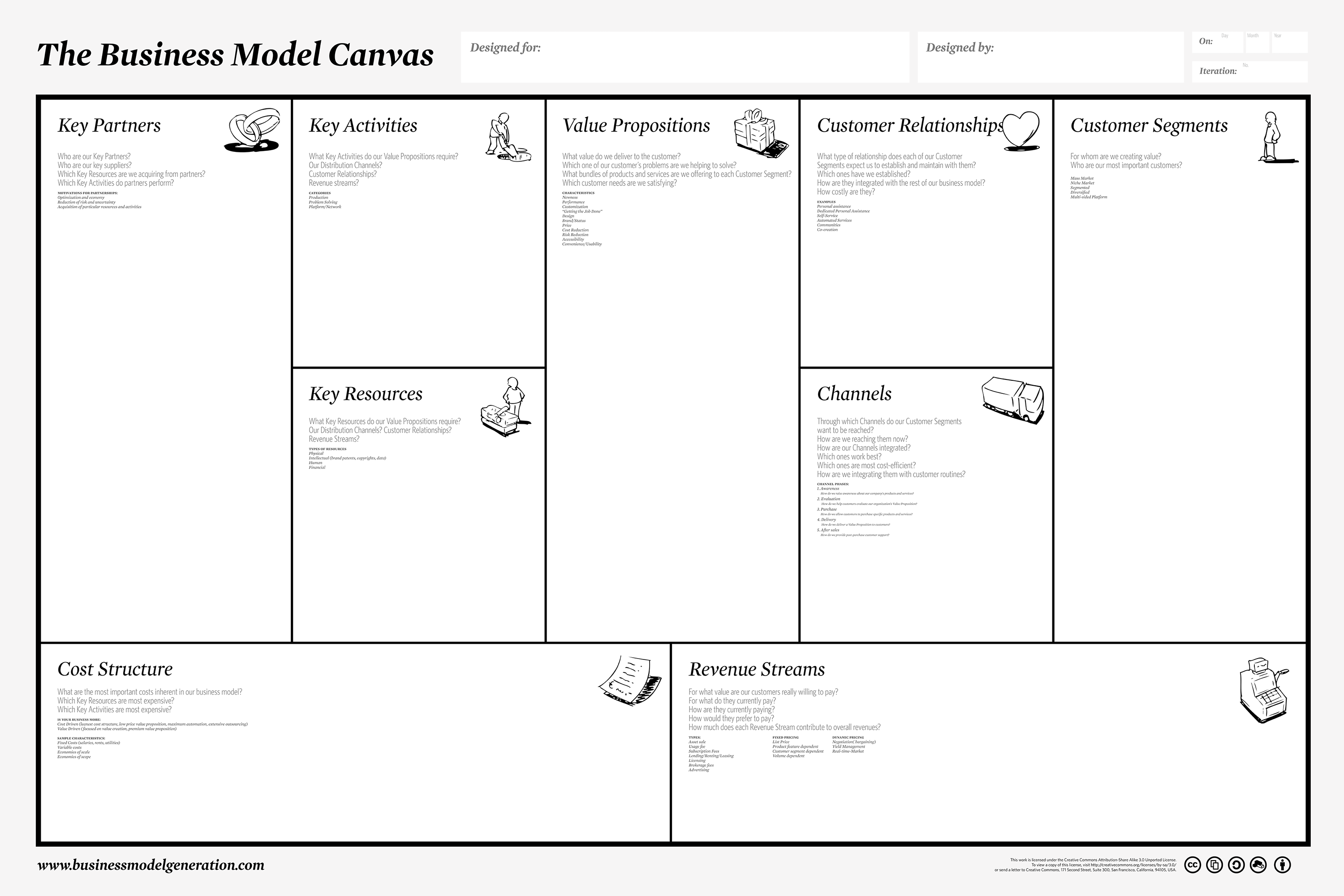 Guess
Guess
Guess
Guess
Guess
Guess
Guess
Guess
Guess
We have to Validate (test) our Assumptions
Test the Problem, then the solution.
Start with the riskiest.
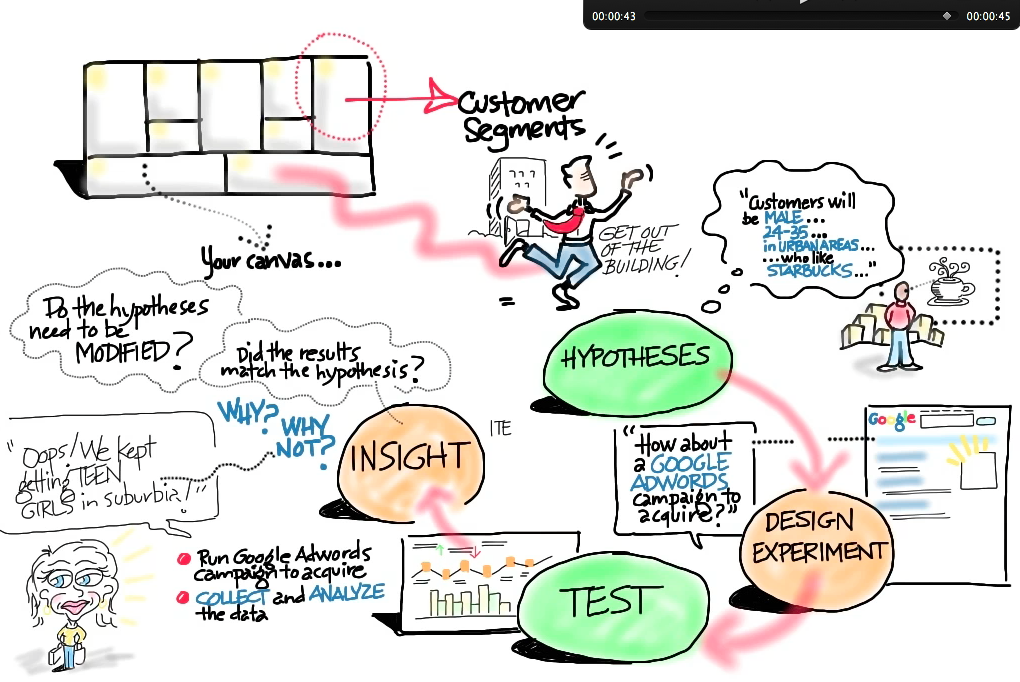 Business Model Examples
Lemonade Stand in City Park
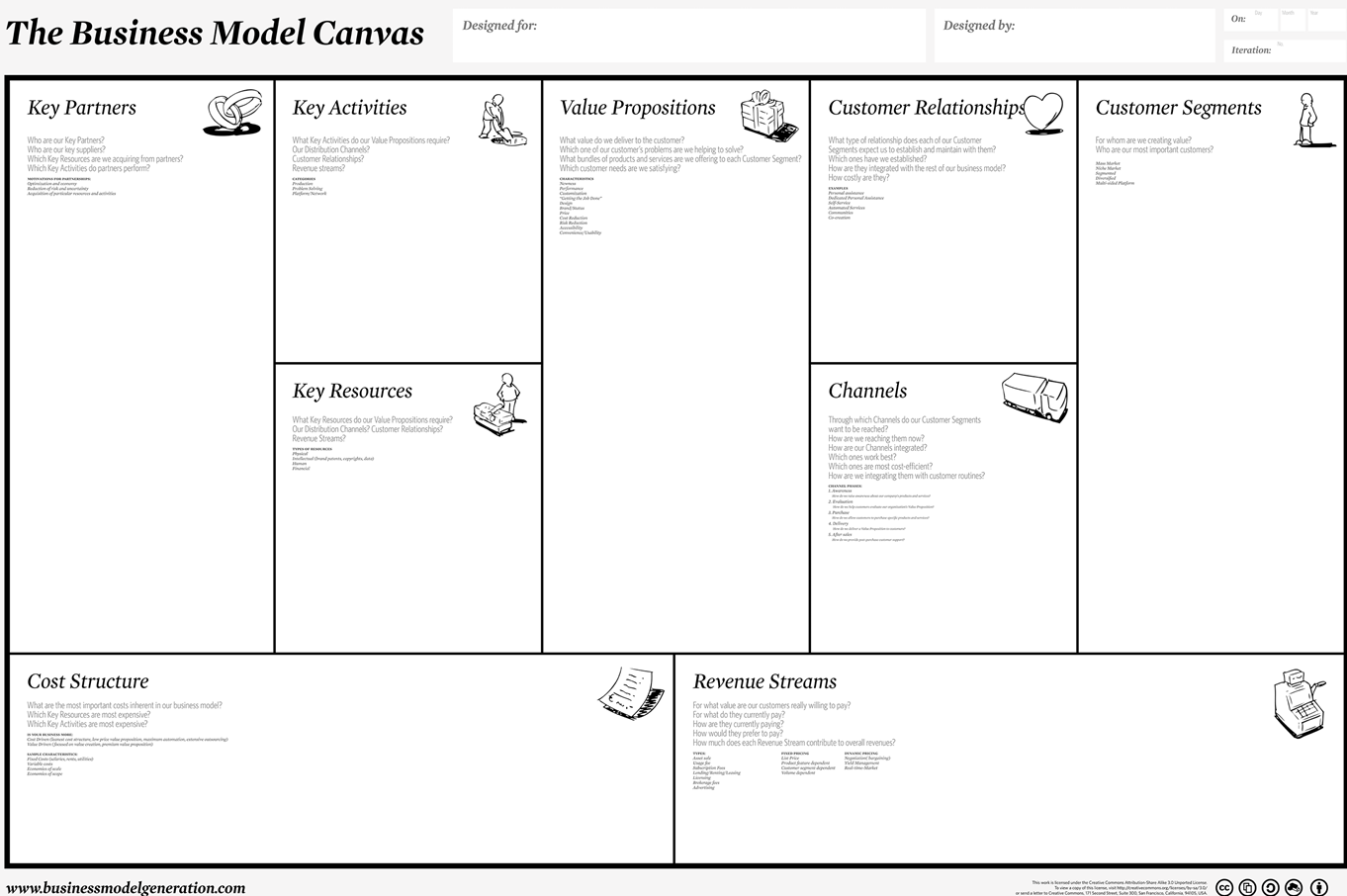 Kelly’s Lemonade Stand: Refreshing Lemonade
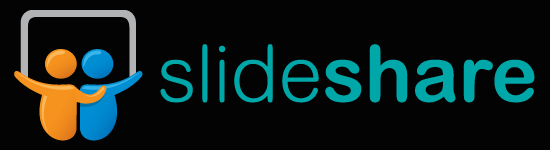 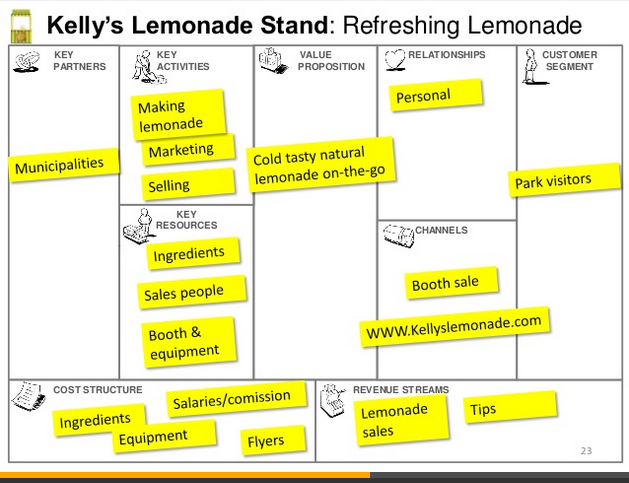 Amazon Business Model Canvas
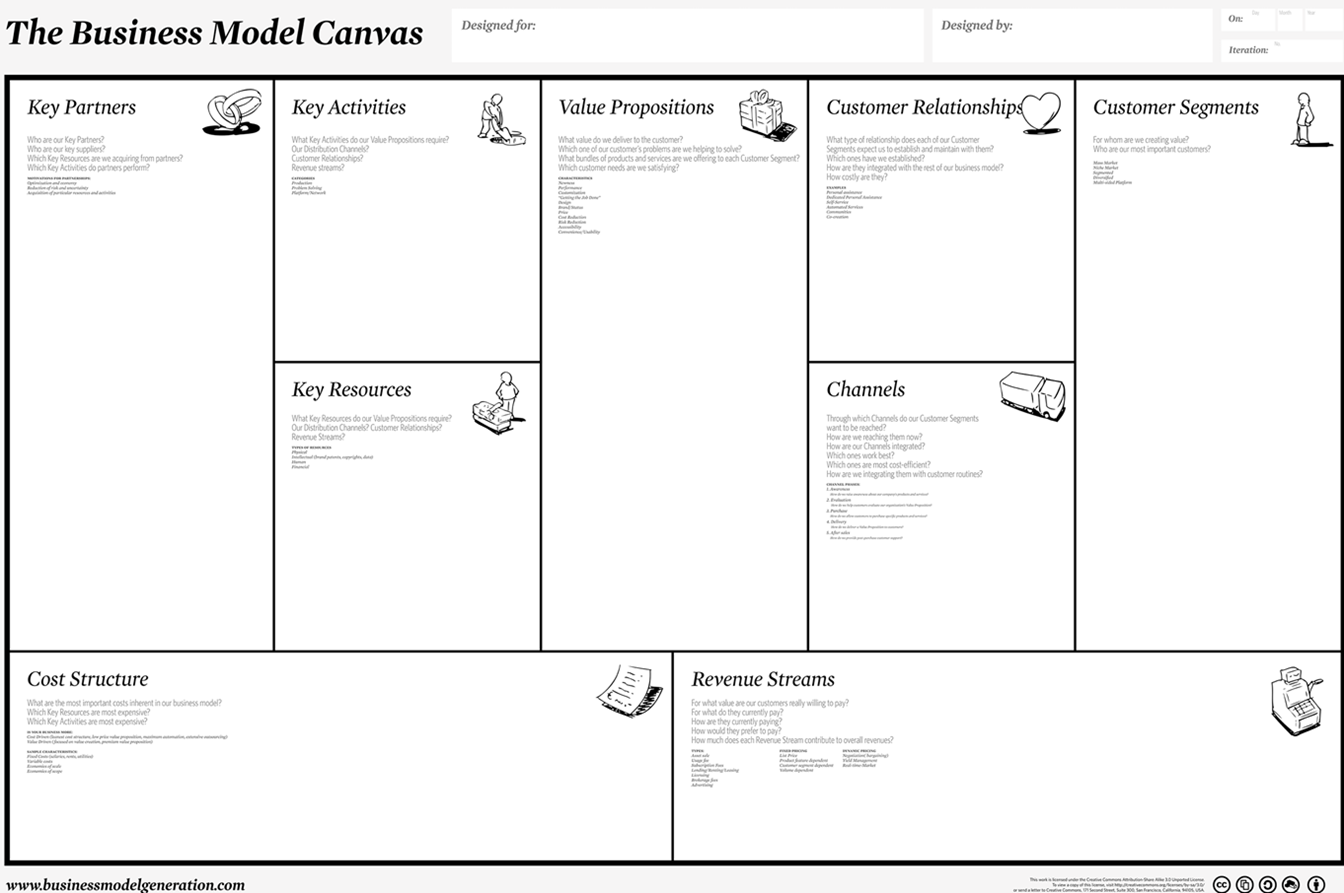 Amazon Business Model Canvas
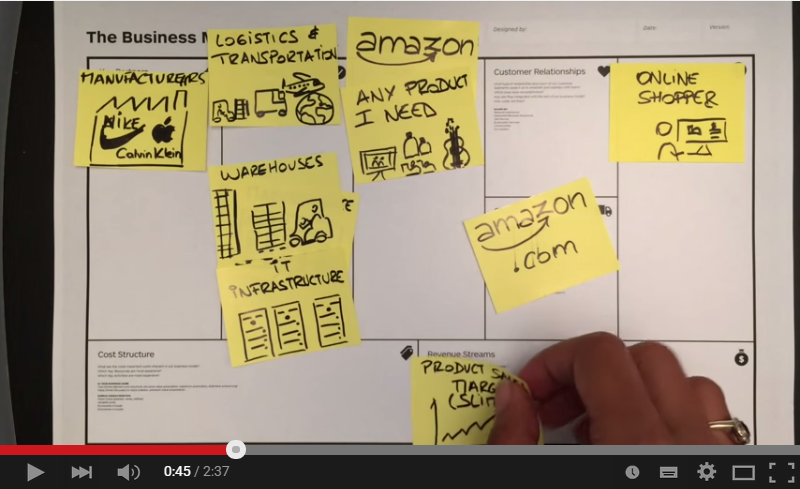 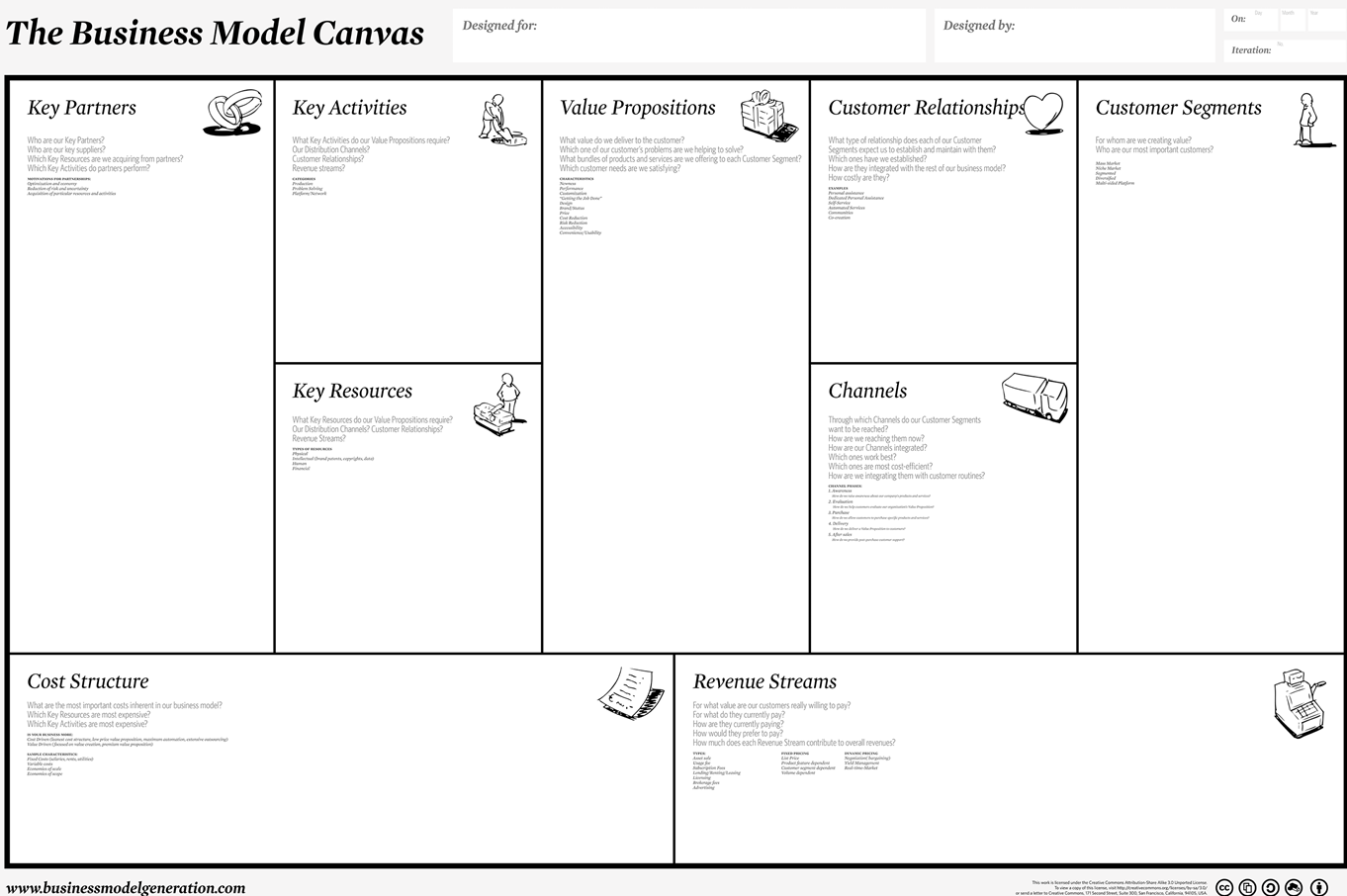 Canvas: Multiple Segments
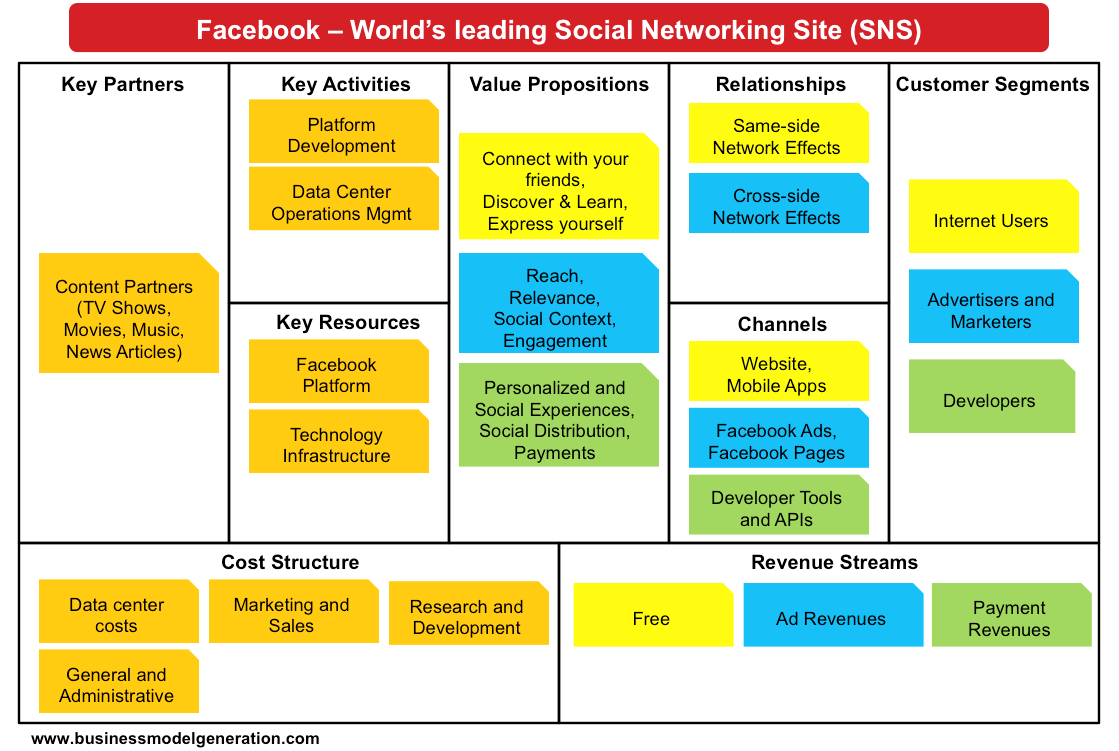 Kiva Business Model Example
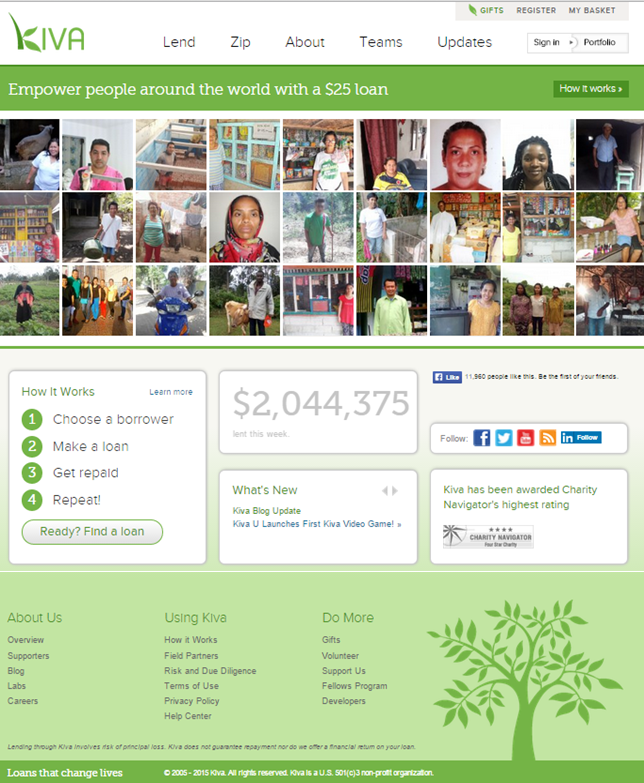 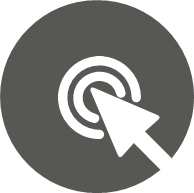 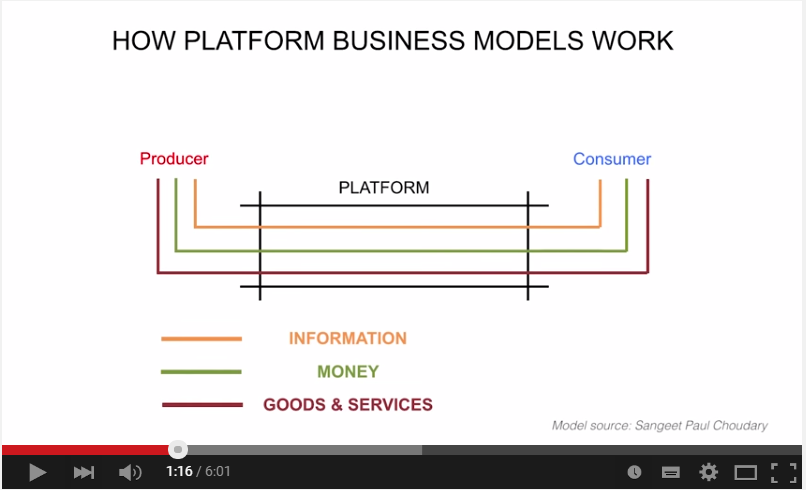 What are the BMC Differences?
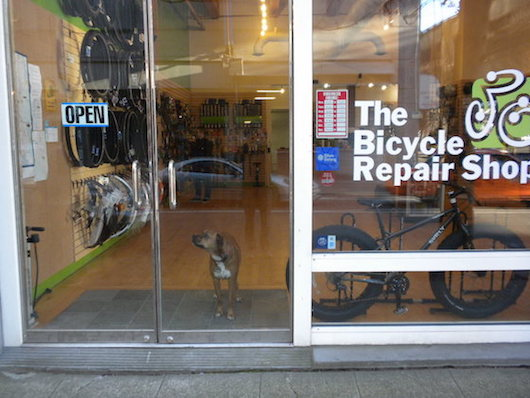 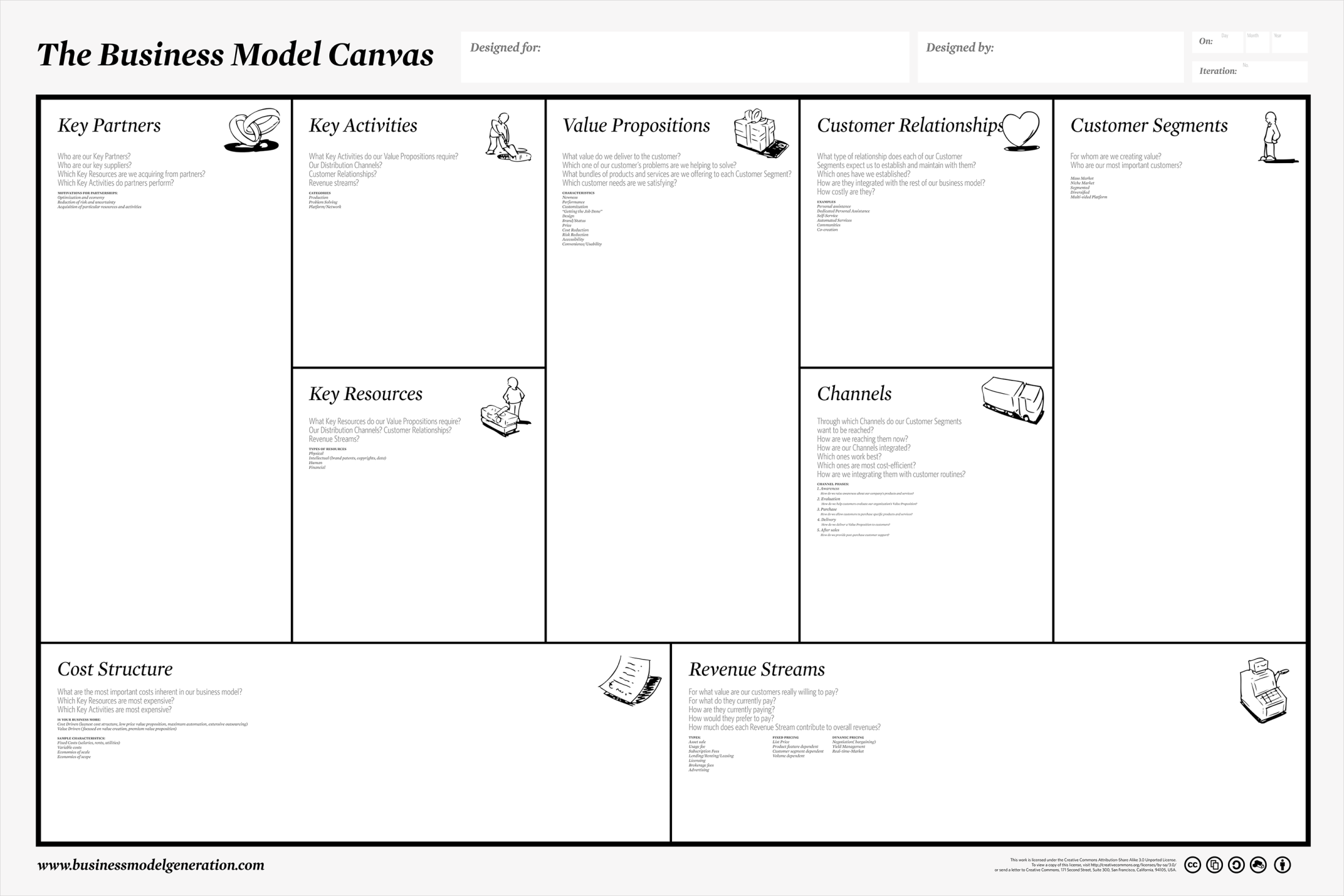 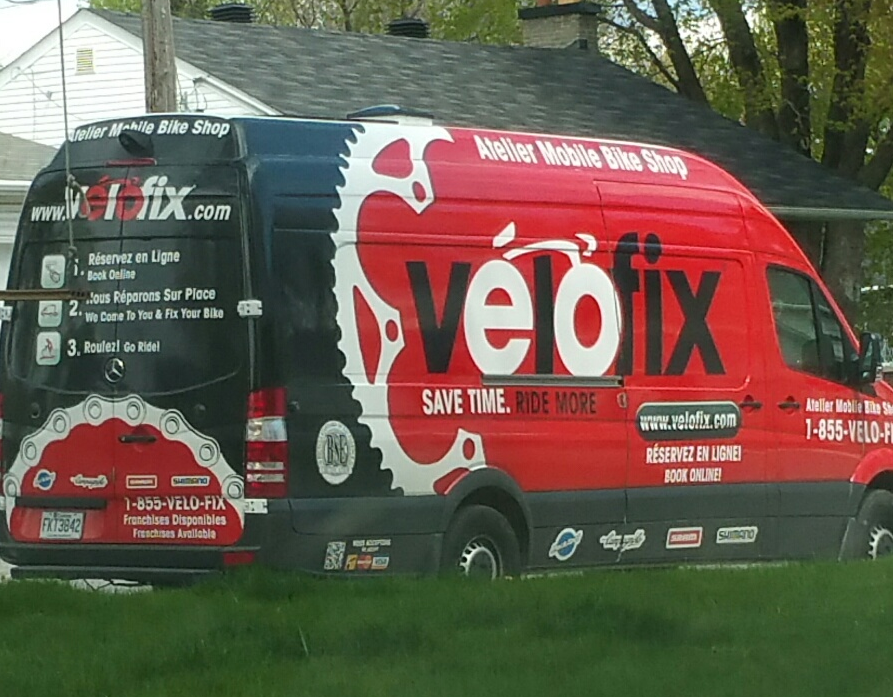 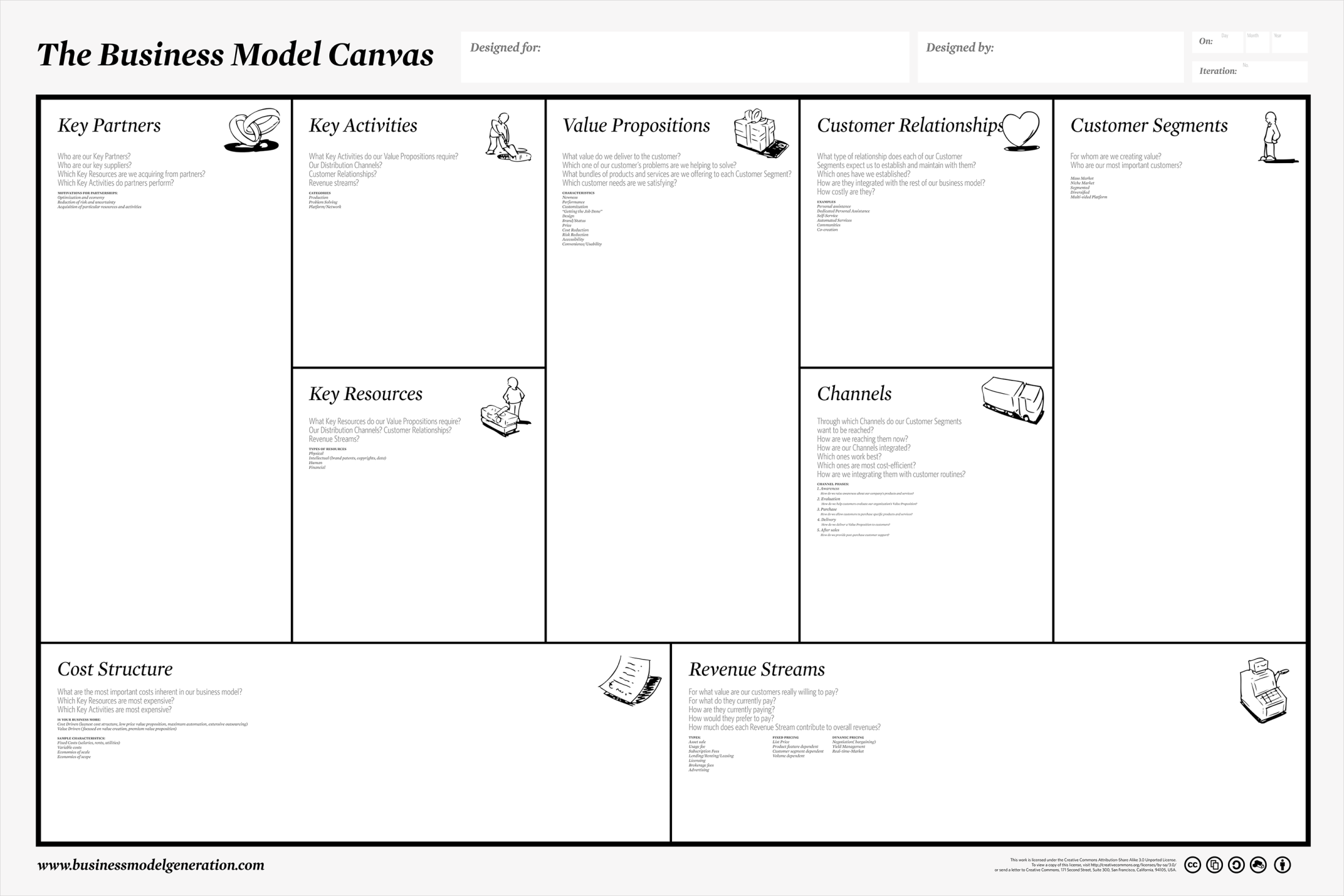 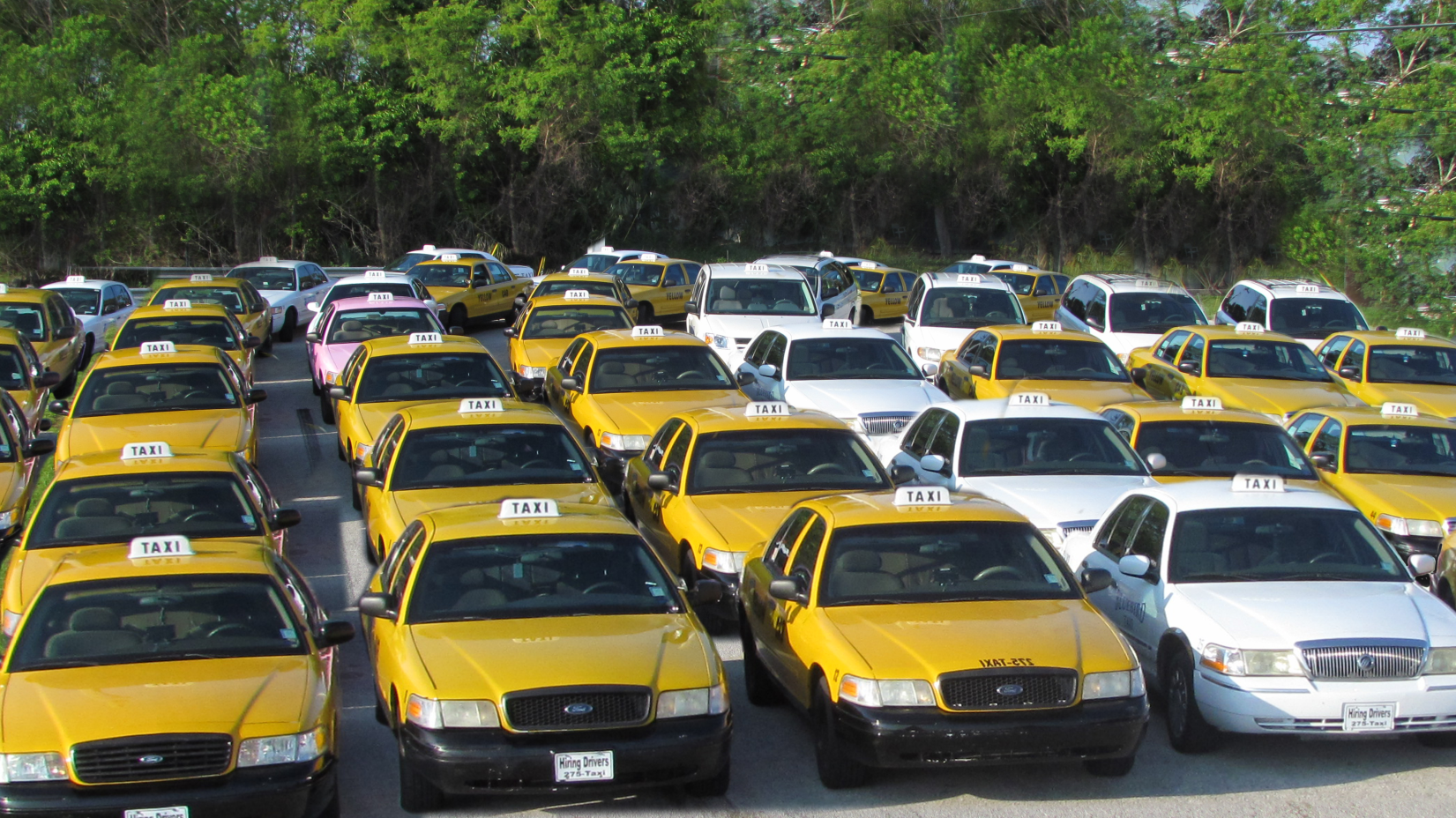 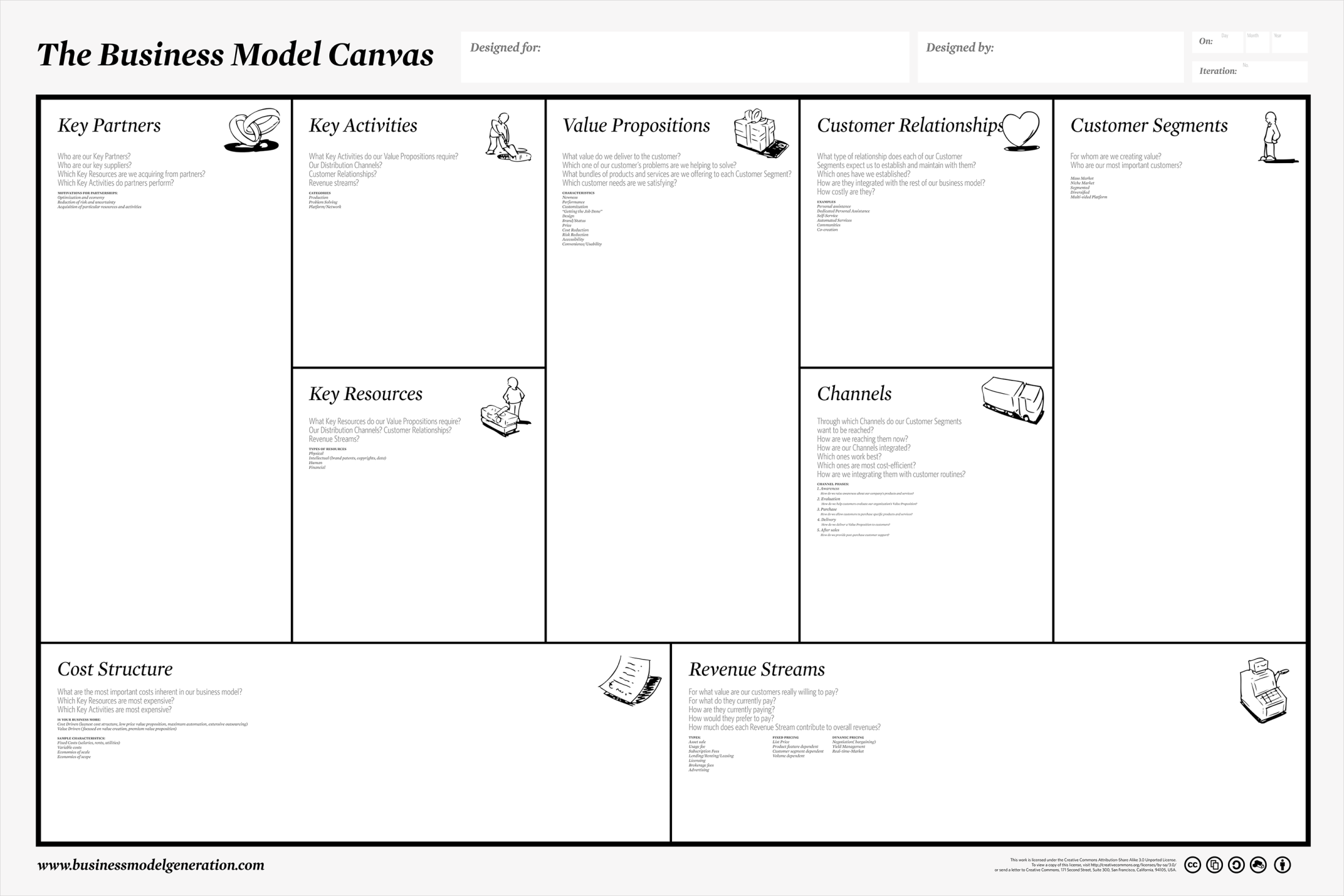 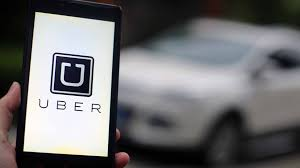 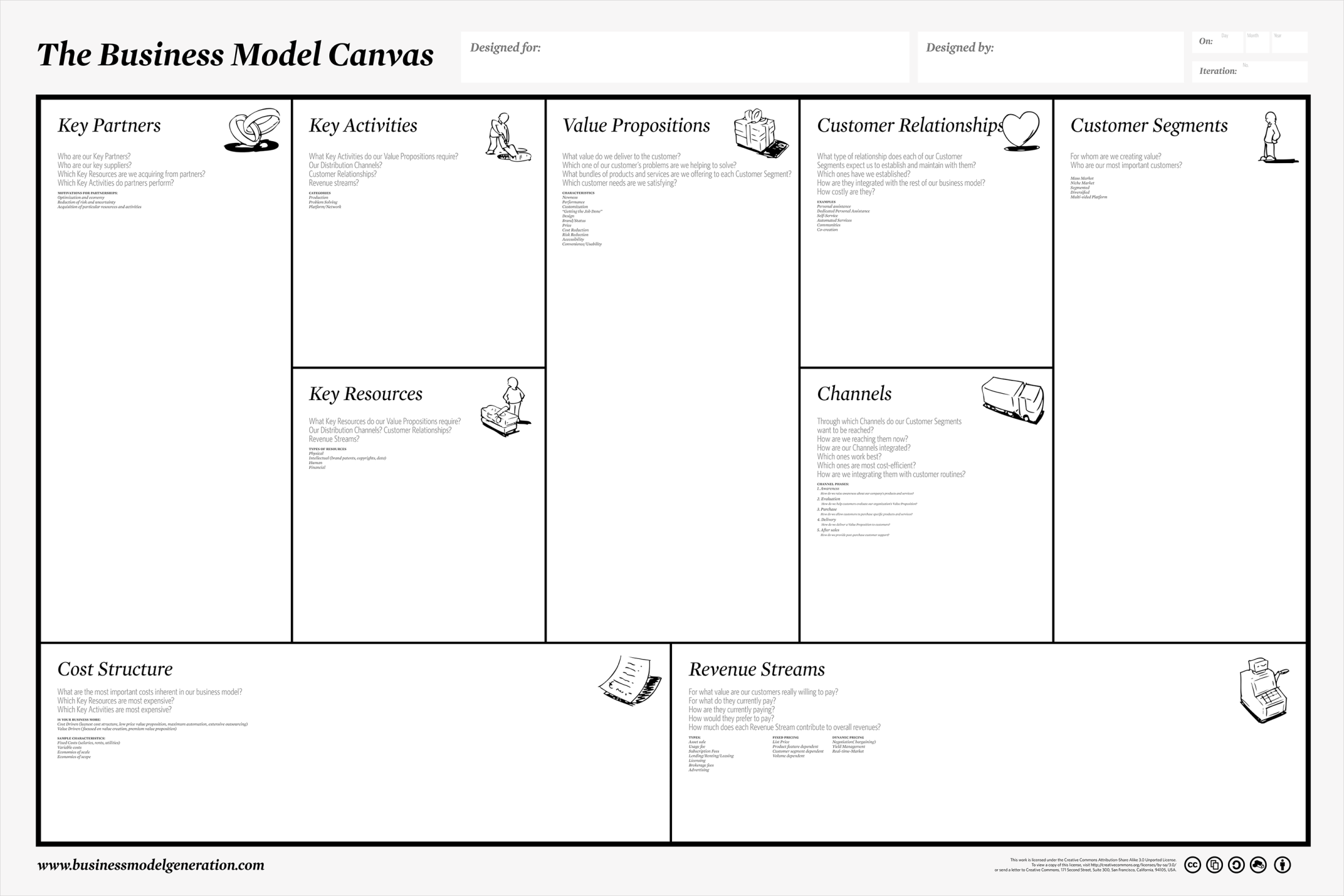 Relevant Exercise
In groups:
Which component(s) of the Business Model Canvas is most important or unique for this business and why?
.
1
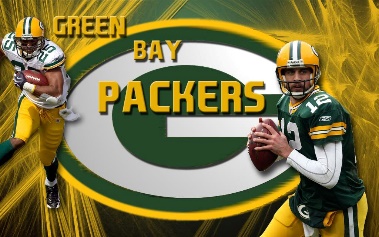 NFL (Green Bay Packers)
2
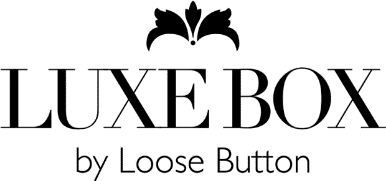 Luxe Box (Loose Button)
3
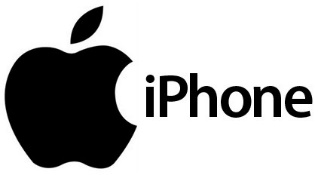 iPhone
4
Elance
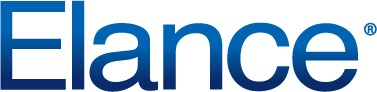 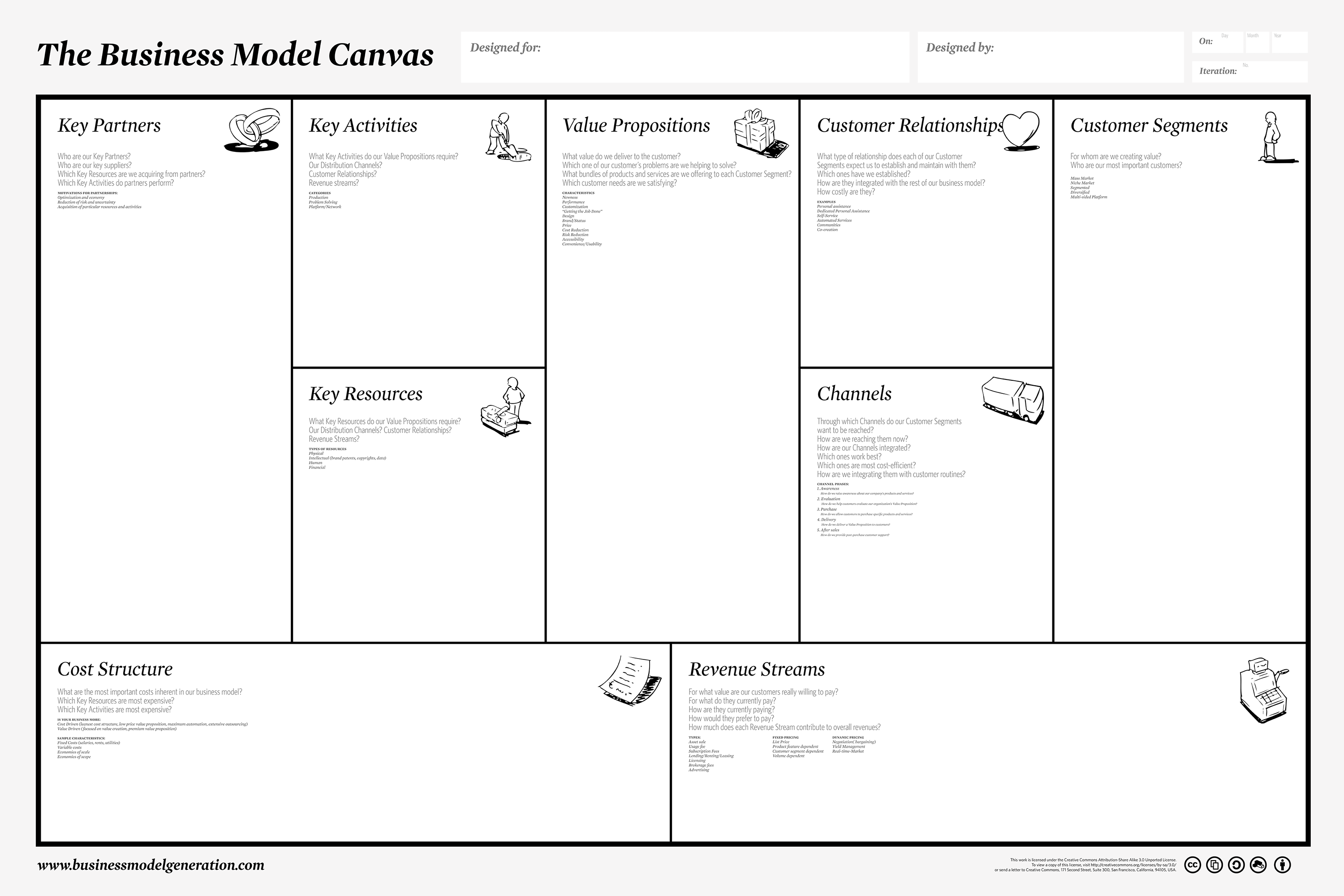 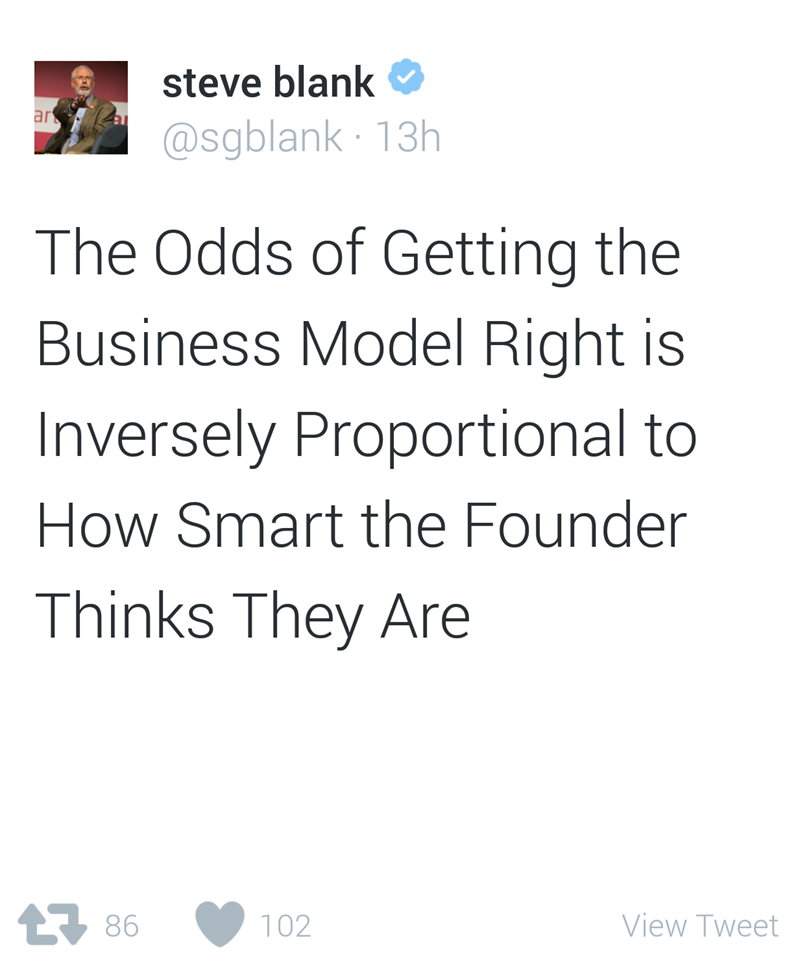 Parting Thoughts?